23. 4. 2020.NOĆ KNJIGEosnovnA školA „Antun matija reljković” bebrina
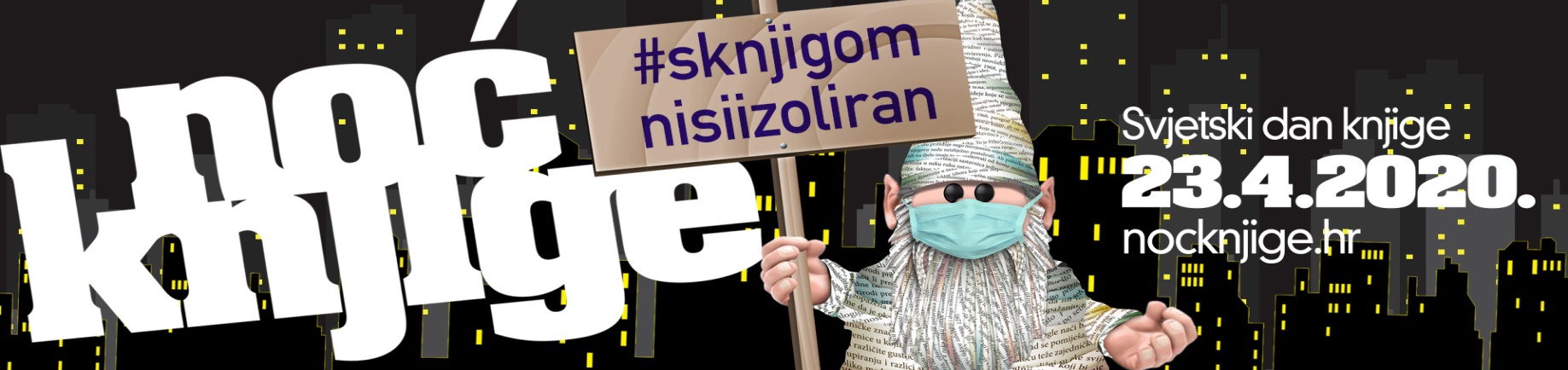 Danas, odnosno večeras, 23. travnja 2020. godine, u povodu Svjetskog dana knjige i autorskih prava i Dana hrvatske knjige održava se deveta Noć knjige, posvećena aktualnoj temi promjene. Promjena je zahvatila i Noć knjige, koja će se po prvi puta održati u virtualnom svijetu. 
Patuljak Čituljak je zaštitno lice ovogodišnje Noći knjige. 
Njegova Poruka glasi: S knjigom nisi izoliran! 
Ove godine slavlju knjige u Noći knjige pridružuje se i naša školska knjižnica. Povodom toga priredila sam vam prezentaciju o knjigama koje ste ove školske godine darovali našoj školskoj knjižnici. Ako budete čitali ove knjige sigurno će u vaš život donijeti PROMJENU!! (ako im dopustite).
SVAKAKO UKLJUČITE ZVUČNIK I STISNITE „PLAY” NA SLAJDU!
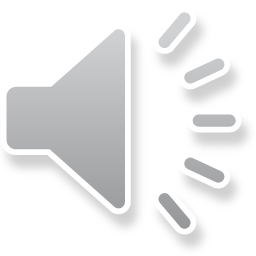 Mladen Kopjar: čokoladne godine – darovalI učenici 5A RAZREDa
Duhovita i zanimljiva knjiga
Glavni junak i pripovjedač je dječak Darko koji nam pripovijeda događaje od svoga rođenja do desete godine.
Brojni inteligentni komentari i ironične pošalice. Radnja je puna sjajnih fora. 
Svidjet će se svima od deset godina pa nadalje.
Nema zajedljivosti i zavisti. Svi likovi su pozitivci.  
„Čokoladne godine” su oznaka za rane godine života kada se sve čini ljepšim i boljim.
Literarna poslastica
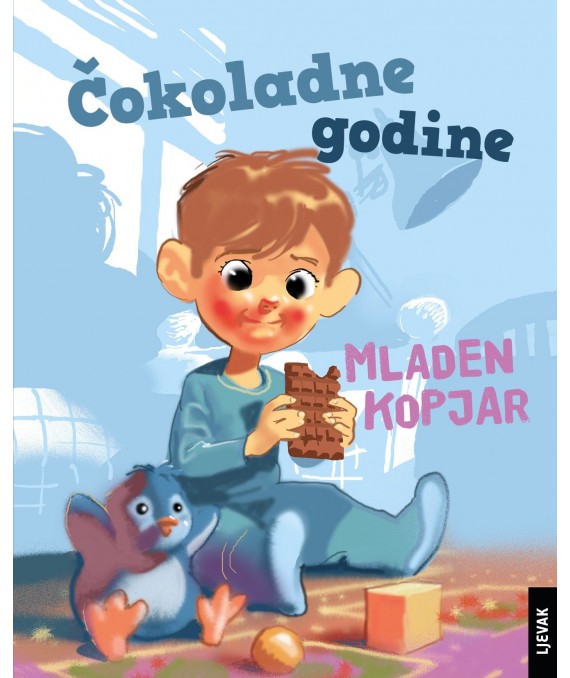 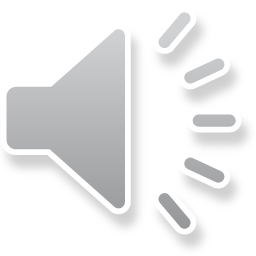 Mladen Kopjar: čokoladne godine - bilješka o piscu -
Rođen 1975. godine u Zg
Piše drame i prozu za djecu i odrasle. Piše za radio i televiziju.
Objavljivao je u časopisima Modra lasta, Prvi izbor, Radost, Smib i dr. Neke priče uvrštene su mu u čitanke za osnovnu školu. 
Napisao je devet knjiga za djecu i mlade: Trenutak s Tanjom , Čokoladne godine , Autobus za Mjesec ,  Suze za pingvine  i dr.  
Živi i radi u Varaždinu.
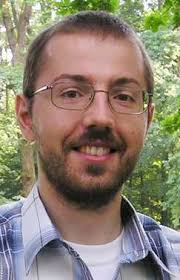 Melita Rundek: Haj, ja sam online – darovali učenici 5b razreda
Majstor je sastavio neobično računalo. 
Glavni likovi: Gizmo i  Praćka, najbolji prijatelji
Gizmo je poželio tri želje te upalio računalo, logirao na društvenu mrežu i život mu se okrenuo naglavačke. Između ostaloga i Gizmo i Praćka se zaljube u istu curu.
Činilo se da računalo nekako ispunjava želje? Je li to moguće?
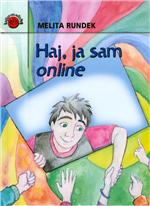 Problem ovisnosti o računalu i društvenim mrežema .
Problem usamljenosti i isključenosti u tinejđerskim godinama 
Zanimljiv način pripovijedanja; razumljiv i prihvatljiv mladima.
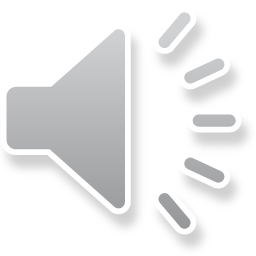 Melita Rundek: Haj, ja sam online – bilješka o spisateljici
Rođena u Zagrebu 1961. godine. Studirala je komparativnu književnosti i fonetiku na Filozofskom fakltetu.
Pisala je za mnoge časopise: Modru lastu, Dragu, Prvi izbor i Plimu, a pisala je i za emisiju Priče za laku noć na Hrvatskom radiju.
Najpoznatije djelo joj je Psima ulaz zabranjen. (nagrada Ivane Brlić Mažuranić). 
Ostala poznata djela su: Mirko i 7 prigovora, Pet i pol minuta do zvona, Tatina medalja, Haj, ja sam online, Utopljena u kapljici vode i dr.
Danas radi u Knjižnicama grada Zagreba kao bibliotekar-informator.
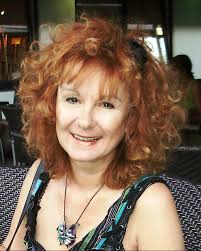 Pavao Pavličić: Mjesto u srcu – darovali učenici šestih  razreda
Dječji roman s elementima misterije, tajnovitosti.
Roman je pisan većinom u prvom licu jednine.
U središtu fabule nalazi se prijateljstvo dvojice dječaka koje se postepeno pretvara u suparništvo zbog djevojčice Jane. 
Pred naše junake ispriječilo se i pitanje odnosa prema dobru i zlu! 
Mjesto koje ima moć ispunjavati želje. Može li se netko odreći takvog mjesta? Kako? I zašto?
Humanizam i osjećaj za prijateljstvo.
Mjesto radnje: Vukovar. Vrijeme radnje: ljeto. 
Roman je dobio dvije nagrade hrvatske književnosti; nagradu Mato Lovrak i nagradu Grigor Vitez.
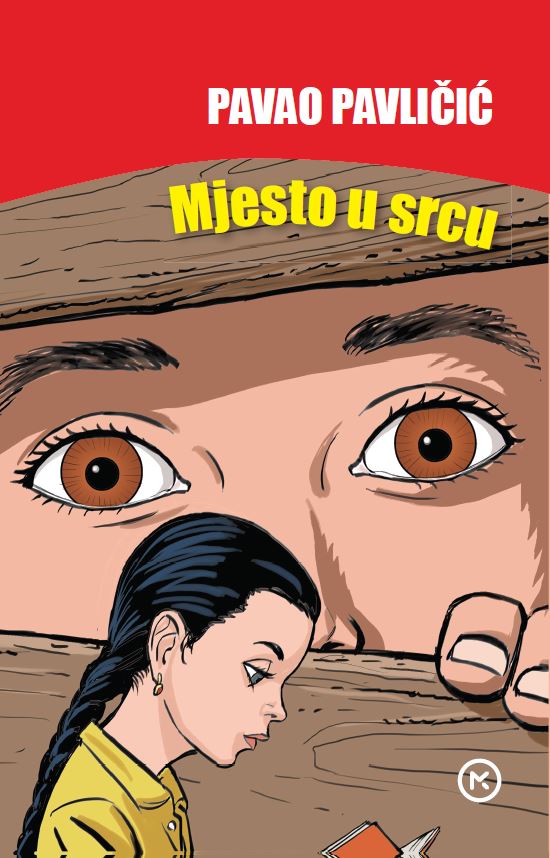 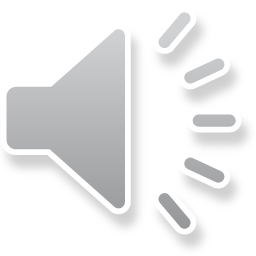 Pavao Pavličić: Mjesto u srcu - bilješka o piscu -
Rođen je 1946. godine u Vukovaru gdje je završio osnovnu školu i gimnaziju. 
Diplomirao je i doktorirao na Filozofskom fakultetuu Zagrebu, a danas tamo  radi kao profesor.
Napisao je više od četrdeset knjiga. 
Jedan je od najpoznatijih pisaca kriminalističkih romana u Hrvatskoj (Stroj za maglu, Plava ruža, Umjetni orao), a napisao je i brojne knjige s područja znanosti o književnosti.
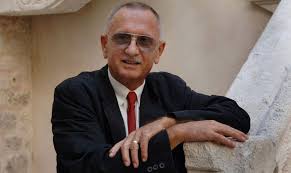 Mnoga njegova djela su povezana s njegovim rodnim gradom Vukovarom (Vukovarske razglednice, Dunav, Šapudl..).
Od romana za djecu možemo izdvojiti romane Zeleni tigar, Trojica u Trnju, Petlja, Mjesto u srcu, Lopovska uspavanka. 
Prema nekim romanima i scenarijima snimljeni su i filmovi.
Nada Mihelčić: Zeleni pas -  darovali učenici 7a razreda
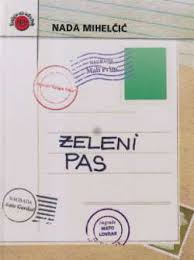 „Imam osamnaest godina, bijesna sam i morala sam sve ovo zapisati...” – početak.
Roman za mlade. 
Problem ovisnosti o drogama i posljedicama za cijelu obitelj. 
Osamnaestogodišnja pripovjedačica, vraća nas u prošlost, u vrijeme kada je još išla u osnovnu školu. 
Upoznajemo njezinu obitelj: mama, tata, baka i djeca (Vlatka i Robert, pripovjedačica i najmlađi brat Alan).  
U romanu vidimo kako su svi članovi obitelji postali žrtve Vlatkinog drogiranja, laganja, skrivanja i krađe. 
Svijet jedne obitelji koja živi u sjeni ovisnosti. Iako cijela obitelj proživljava teške trenutke, ostaju jedni uz druge. 
Roman ima tužan i poučan završetak.
Knjiga Zeleni pas dobitnica je nagrada Anto Gardaš, Mato Lovrak, Grigor Vitez te međunarodne nagrade Mali princ.
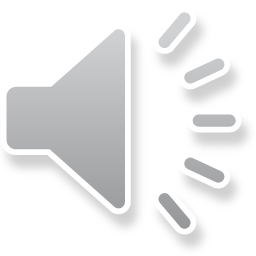 Nada Mihelčić: Zeleni pas  - bilješka o spisateljici -
Nada Mihelčić rodila se u Zagrebu 1946. godine, gdje je završila Osnovnu školu i  gimnaziju. 
Bavila se raznim poslovima – astronomijom, alpinizmom, prodajom. Dugo je radila u izdavačkim kućama te je prevodila romane sa engleskog jezika.
Kratke priče za djecu objavljivane su joj u Modroj lasti. 
Početkom 90-ih godina poduzeće u kojem je radila je propalo i uslijedile su teške godine.
Radio-drama Arno i zlatna ribica. 
Romani za mlade: Bilješke jedne gimnazijalke, Zeleni pas. (brojne nagrade), Pustolovine Arna i Điđija (nagrada Grigor Vitez), Napokon brucošica.
Nada Mihelčić umrla je 2015. godine u Zagrebu.
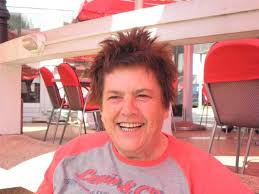 Jasminka Tihi-Stepanić: Moja neprijateljica Ana – Darovali učenici 7b razreda
Glavni lik: Ela (14 godina), na životnoj prekretnici. 
Želi postati manekenka, ali prije toga mora smršavjeti desetak kilograma.
Ovom pričom prikazna je i nestabilna obitelj, roditelji koji traže sami sebe i nemaju vremena za vlastitu kćer.
Ela se potajno izgladnjuje, jede papirnate rupčiće, troši novac na tablete za mršavljenje, oboli od anoreksije i bulimije te naposljetku završi u bolnici..
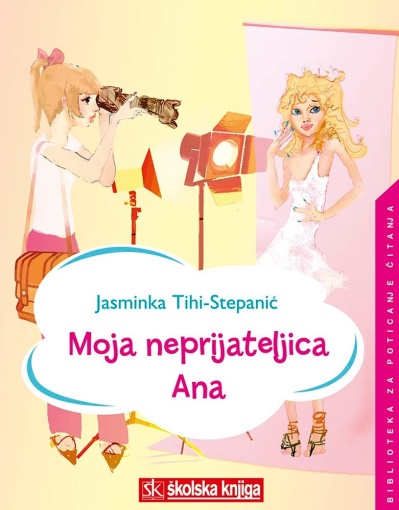 Priča ima sretan kraj .
Priča je ispričana u prvom licu pa djeluje vrlo uvjerljivo i autentično.
Dirljiva i potresna priča o poremećajima u prehrani i patnjama koje uzrokuju te o opasnostima predodžbi idealne ljepote koju nameću mediji.
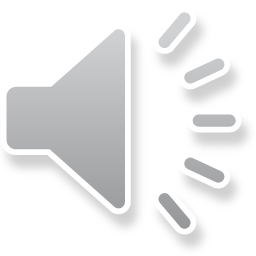 Jasminka Tihi-Stepanić: Moja neprijateljica Ana – bilješka o spisateljici -
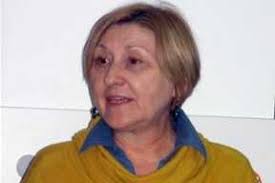 Rođena je 1958. godine u Velikoj Gorici. 
Radi kao profesorica je hrvatskog jezika u osnovnoj školi u rodnome gradu.
Piše za djecu i mlade. 
Priče objavljuje u časopisima Modra Lasta, Smib, Radost i Književnost i dijete, kao i na Hrvatskom radiju  te na HTV-u.
Djela: roman Imaš Fejs?  (nagrada Mato Lovrak), roman Bacit ću ti kompjutor kroz prozor  i zbirku priča Baš kao Harry Potter . 
U svojim romanima i pričama bavi se problematikom odrastanja. 
Voli čitati, putovati, gledati filmove i kazališne predstave.
Jasminka Tihi-Stepanić: ljeto na jezeru čiču -  Darovali učenici osmih razreda
Glavna junakinja: Lucija (14 godina) koja s mlađim bratom i bakom provodi ljeto u nedovršenoj obiteljskoj kući u Velikoj Gorici. 
Tata radi u Njemačkoj, a mama na moru kao sobarica. Svi sanjaju o lijepoj zajedničkoj budućnosti.
Lucija je tipična tinejđerica. Ljeto provodi sa svojim društvom, na jezeru Čiče, zaljubljuje se, mašta o odlasku ocu i često se sukobljuje s bakom.
Janko (11 godina), Lucijin brat, vrlo pametan dječak, bakin miljenik, voli strojeve, osobito bagere. Jednoga dana tragičan događaj promijeniti će živote i planove svih članova obitelji.
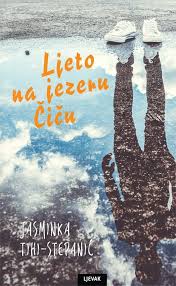 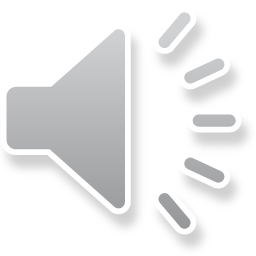 Dirljiva priču o odrastanju bez roditelja, privikavanju na život u novoj sredini te, o velikom i potresnom gubitku.
Ovaj roman pokušat će vas naučiti kako razumijeti svijet. 
Može vam ponuditi i neke odgovore. I utjehu.
Noć knjige
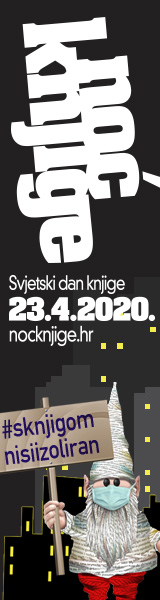 HVALA NA PAŽNJI!
NADAM SE DA VAM SE PREZENTACIJA SVIDJELA
I DA STE TIJEKOM PREZENTACIJE ODABRALI KNJIGU KOJU ĆETEPROČITATI.
AKO NISTE, POGLEDAJTE PREZENTACIJU JOŠ JEDNOM.

LIJEP POZDRAV I LAKU NOĆ!
VAŠA KNJIŽNIČARKA,
VALENTINA TEKIĆ
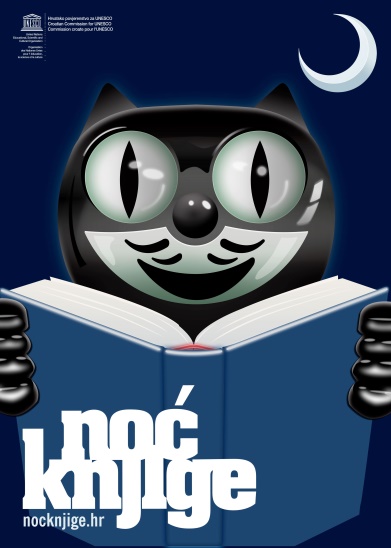